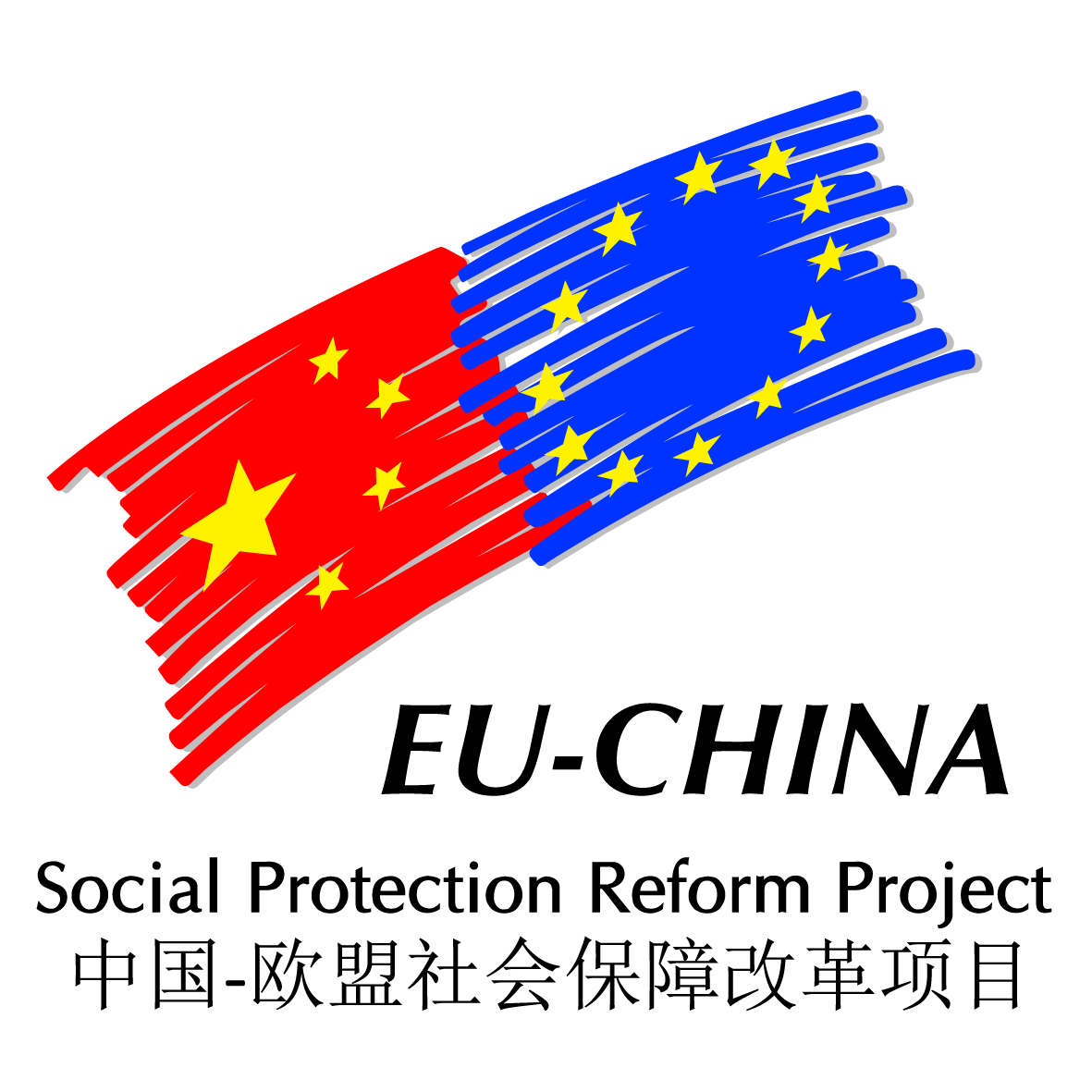 中国-欧盟就业和社保政策对话暨研讨会
China-EU Employment and Social Security   Policy Dialogue &Workshop
2016年4月26日 ·北京        Beijing, April 26, 2016
Coordination of social security and employment policies: 
flexicurity in the EU
社会保障和就业政策协调 ︰欧盟的弹性保障
(bilingual version)
（双语版）

Robert Strauss
Head of Unit “Country reform”
European Commission, DG EMPL 
罗伯特·斯特劳斯
欧盟委员会就业、社会事务和融合总司就业和社会管理司 
副司长
Overview of presentation 演讲综述
Why and how to link Social Protection and Employment Policies 
     为何及怎样将社会保障和就业政策结合
Flexicurity in the EU
     欧盟的弹性保障制度
Principles of flexicurity 
     弹性保障制度的原则
Flexicurity in times of crisis 
     危机时期的弹性保障制度
Flexicurity and convergence 
     弹性保障制度与一体化
Ways forward for the flexicurity agenda 
      弹性保障制度推进策略
How and why to link social security with employment policy 
为何及怎样将社会保障和就业政策结合？

Need to facilitate flexible labour markets through employment (but not job) protection.
     需要通过就业（而非工作）保护，促进灵活的劳动力市场。

Labour market flexibility for a dynamic economy regarding the changes in technology and demand with income security for workers.
  （考虑到技术的变化及工人收入保障的需求，动态的经济需要灵活的劳动力市场。 ）
Why and when to link social security with employment policy (cont'd)
为何及何时将社会保障和就业政策结合

"Transitional labour markets", needing to cover social riskProf. Dr. Günther Schmid
"Flexicurity", Danish Prime Minister Poul Nyrup Rasmussen: welfare state model with proactive labour market policy.
Flexicurity in the EU欧盟的弹性保障制度

Adoption by Member States欧盟成员国所采用

The flexicurity concept was adopted by the Council of Employment Ministers of the EU in December 2007 following an intensive dialogue with Member States and a strong involvement of social partners.
  （2007 年 12 月，经欧盟就业部长理事会与成员国密集讨论，并在社会伙伴的参与下， 弹性保障的概念开始应用）
Flexicurity in the EU (cont'd)欧盟的弹性保障制度

4 components: 4大部分：
Flexible and reliable contractual arrangements (from the perspective of the employer and the employee) through modern labour laws, collective agreements and work organisation;
         灵活可靠的合同安排（从雇主和雇员的角度看） ，通过现代劳动法、 集体协议和工作组织实现；

Comprehensive lifelong learning (LLL) strategies to ensure the continual adaptability and employability of workers, particularly the most vulnerable;
         全面终身学习战略，以确保员工具备持久的适应能力和就业能力，特别是弱势群体；
3. Effective active labour market policies (ALMP) that help people cope with rapid change, reduce unemployment spells and ease transitions to new jobs; 
       有效积极的劳动力市场政策，有助于人们应对突发变化，减少失业，平稳过渡到新工作；

4. Modern social security systems that provide adequate income support, encourage employment and facilitate labour market mobility: unemployment benefits, pensions and healthcare. 
       现代社会保障体系，提供足够的收入支持，鼓励就业，促进劳动力市场流动性：失业津贴、养老金及医疗保障。
Principles of flexicurity弹性保障制度的原则

Balance between rights and responsibilities; 
       权责平衡

Adapted to the specific circumstances; 
      适应具体情况

Reduce the divide between “insiders” and “outsiders”; 
      减少“内部人”与“外部人”之间的鸿沟；

Internal as well as external flexicurity should be promoted; 
      同时促进内外部弹性保障；

Support gender equality; 
      支持两性平等；

Climate of trust and dialogue between public authorities and social partners; 
       建立公共政府与社会伙伴信任关系与对话；

Contribute to sound and financially sustainable budgetary policies.
        对稳健及金融可持续的预算政策作出贡献。
Flexicurity in times of crisis
危机时期的弹性保障制度

Many Member States have: 许多成员国都已经：

temporarily introduced new publicly sponsored short-time working arrangements, or have increased their level, coverage and duration;
      暂时推出公共设立的短期工作，或提高自身水平、扩大覆盖范围、延长持续时间；
strengthened unemployment insurance systems (i.e. the level of benefits, their duration, and their coverage for new groups);
      强化失业保险制度 （即待遇水平、持续时间及覆盖新群体）；
increased active labour market measures, including business start-up incentives, training and work experience programmes;
      增加积极的劳动力市场措施，包括鼓励初创企业、提供培训和工作经验分享项目；
provided more targeted job-search assistance for particular groups such as young people, immigrants, workers on short-term contracts, the newly redundant, or those not receiving benefits;
      为特定群体提供更有针对性的求职援助，如年轻人、外来人员、 短期合同工、新型冗余人员或无福利人群；
raised public employment services‘ staffing levels to cope with the rise in the number of job seekers:
      提高公共就业服务工作水平，以应对求职者数量攀升：
reduced EPL, especially on permanent contracts. 
      降低EPL，特别是永久合同。
Flexicurity and convergence 
弹性保障与一体化
Completing Europe's Economic and Monetary Union:完善欧洲经济货币联盟

In June 2015, the "Five Presidents' Report" set out a Roadmap for completing Europe's Economic and Monetary Union (EMU).
2015年6月，“五位总统报告”制定了完善欧洲经济货币联盟路线图
"Regarding employment, deeper integration of national labour markets is put forward. The convergence process should be developed along the various components of flexicurity: flexible and reliable labour contracts that avoid a two-tier labour market, comprehensive lifelong learning strategies, effective policies to help the unemployed re-enter the labour market, modern social security systems and enabling labour taxation".

“关于就业，提出了更深层次地整合各国劳动力市场。一体化的过程应根据弹性保障制度的多个部分进行（应根据弹性保障制度的各个环节，推进一体化过程）：灵活可靠的劳动合同，用以避免双层劳动力市场；全面终身学习策略；帮助失业者重新进入劳动力市场的有效政策；现代社会保障制度和有利的劳工税。”
Flexicurity and convergence (cont‘d) 
弹性保障制度及趋同

European Semester: a partnership EU – Member States:欧洲学期：欧盟合作伙伴—成员国

Under the European economic governance of the 2016 European Semester, the EU adopted recommendations for euro area Member States focusing on flexicurity.
根据2016年欧洲学期的欧洲经济治理，欧盟通过了《欧元区成员国建议》，重点关注弹性保障。
"Implement reforms that combine (i) flexible and reliable labour contracts that promote job quality and smooth labour market transitions and avoid a two-tier labour market; (ii) comprehensive lifelong learning strategies; (iii) effective policies to help the unemployed re-enter the labour market, (iv) adequate and sustainable social protection systems that contribute effectively and efficiently throughout the life cycle both to social inclusion and labour market integration and, (v) open and competitive product and services markets. Reduce the tax wedge on labour, particularly on low-earners, in a budgetary-neutral way to foster job creation.“

实施改革，要结合（1）灵活可靠的劳工合同，提高工作质量，实现劳动力市场平稳过渡，避免出现双层劳动力市场；（2） 全面终身学习策略;（3） 有效的政策，帮助失业人士重回劳动力市场；（4）充足可持续的社会保障体系，有效高效地在整个生命周期内促进社会包容与劳动力市场一体化；（5）开放和有竞争力的产品及服务市场。减少税收，尤其是低收入人群，以预算中立的方式促进创造就业。
Ways forward for the flexicurity agenda 
弹性保障制度推进策略

Learning the lessons from the crisis: debates relating to labour market reforms and regulation as well as social security have intensified across the EU. Fiscal consolidation designed to reduce both borrowing and debt has exerted varied pressures on the flexicurity agenda.
     从危机中汲取教训：欧盟内部关于劳动力市场改革和监管以及社会保障的讨论愈发激烈。财政巩固政策为降低借贷和债务，给弹性保障制度推进带来多重压力。
Developing commonly agreed standards and indicators: benchmarks as well as best practices and mutual learning, especially among Euro area Member States, as regards flexicurity should help set in motion pathways towards renewed labour market convergence.
      制定公认的标准和指标：建立基准、借鉴最佳做法、相互学习，尤其是在欧元区成员国之间。弹性保障制度有助于推进劳动市场融合与更新。
Thank you for your attention
感谢聆听
 
 Further info:
更多信息：
http://ec.europa.eu/europe2020/index_en.htm